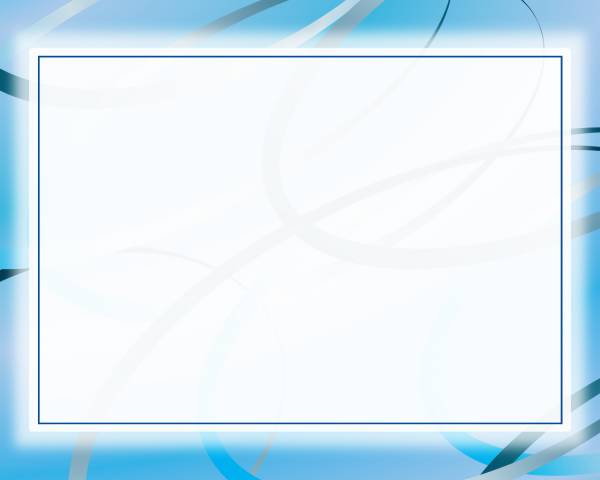 Государственное бюджетное общеобразовательное учреждение «Школа № 305»
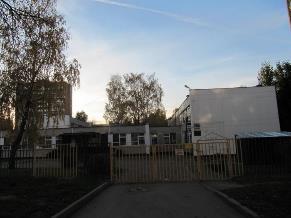 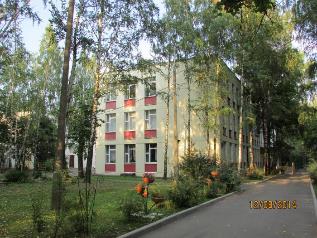 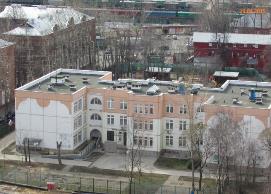 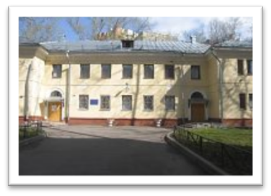 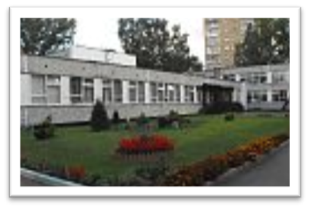 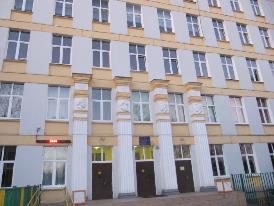 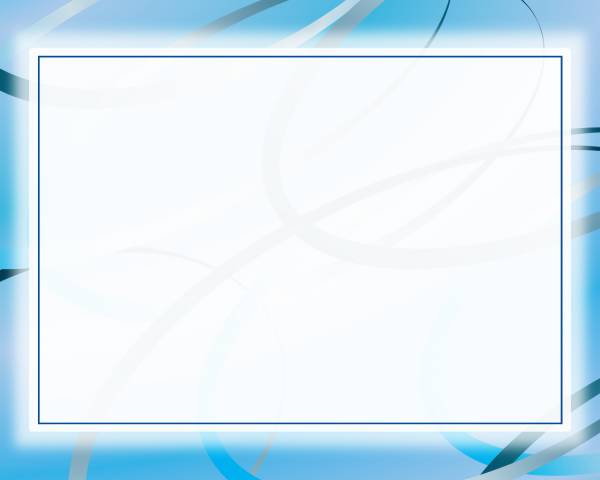 ГБОУ «Школа №305»
[Speaker Notes: № пп
адрес
Год
 п-ки
Площадь здания
мощность
Факт.
Корпус 1
Путевой пр , д.10 А
1967
5847,4
550
657
Корпус 2
Ул. Инженерная , д.16
1961
3977,3
550
488
Корпус 3 
 проезд Черского, д.5
1968
2734,4
220
177
Корпус 4
проезд Черского, д.21 Б
1958
1011,8
190
94
Корпус 5
проезд Черского, д. 27 А
1976
1827,6
187
187
Корпус 6
 ул.Стандартная, д. 33
2009
3646,7
220
316]
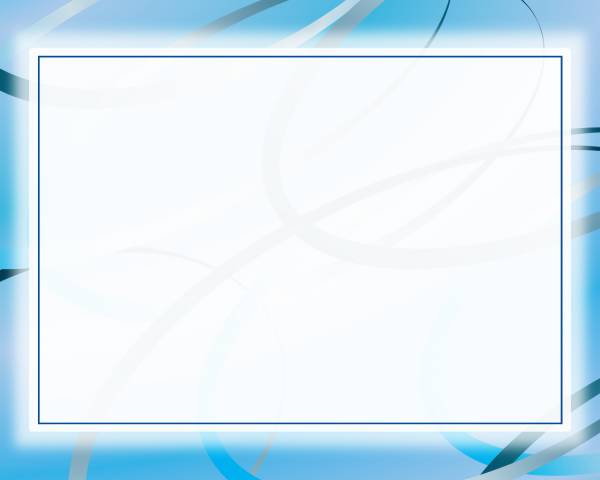 В настоящее время в ГБОУ Школа № 305 обучаются 1918 ребенка:
Воспитанники ДО – 774 воспитанников
Начальная школа – 510 учащихся
Основная школа – 538 учащихся
 Средняя школа – 96 учащихся
На ступени среднего общего образования реализуется три профиля: 
Социально – гуманитарный;
Технологический;
Общеобразовательный.
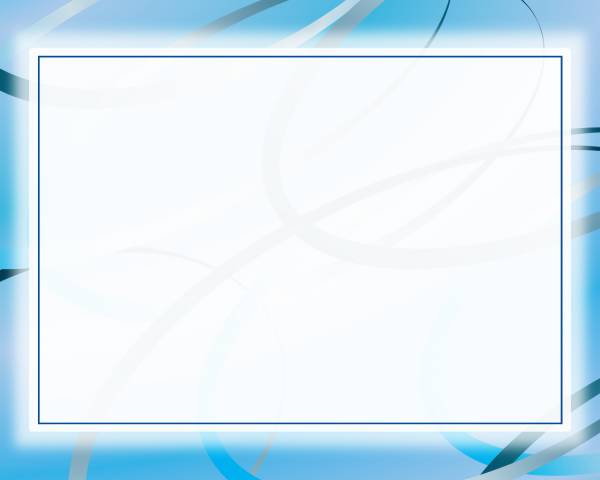 Педагогический состав:
Всего в комплексе:               238 работников
Учителей:                            67 работников
Воспитателей:                   64 работника
 Высшая категория:  47 работников
Первая категория:    83 работника 
«Заслуженный учитель РФ»                 -3
«Отличник народного образования»   -10
«Почетный работник общего 
образования РФ»                                     -15
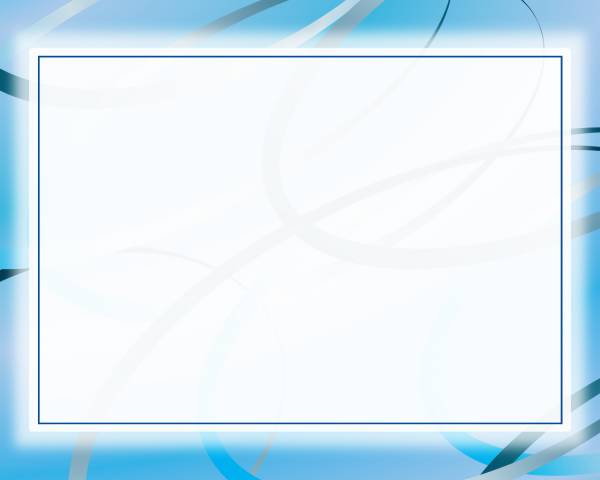 Обучающиеся образовательной организации
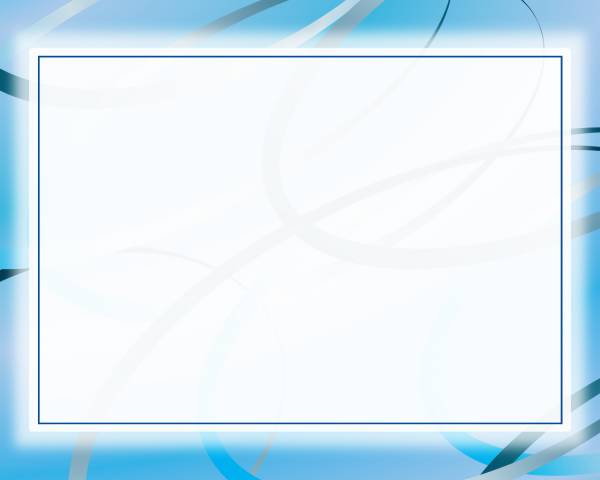 ДОХОДЫ ОБРАЗОВАТЕЛЬНОЙ ОРГАНИЗАЦИИ ЗА ФИНАНСОВЫЙ ГОД
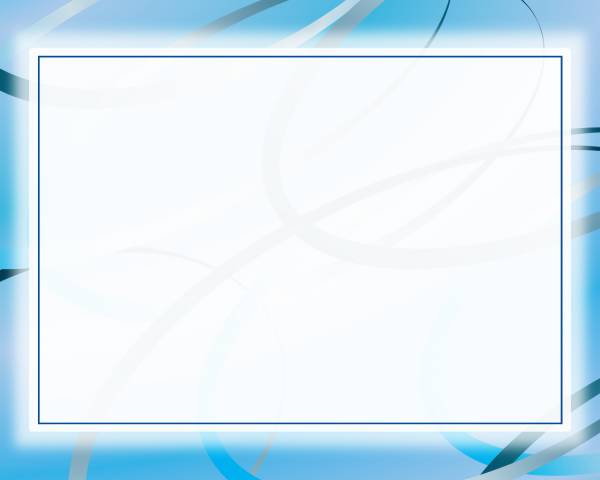 ЭФФЕКТИВНОСТЬ УПРАВЛЕНИЯ ФИНАНСОВЫМИ РЕСУРСАМИ ОБРАЗОВАТЕЛЬНОЙ ОРГАНИЗАЦИИ
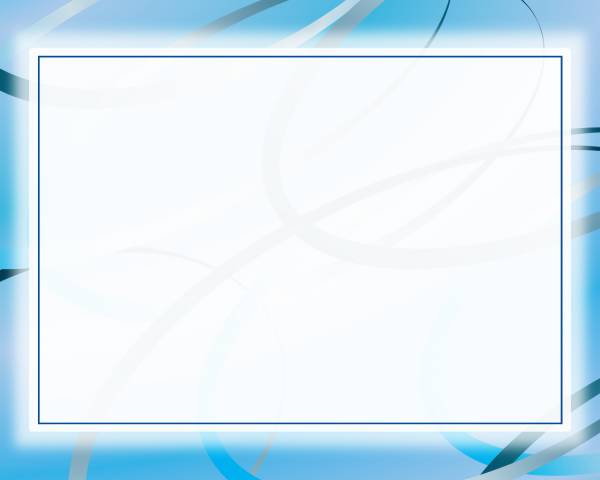 Результаты ЕГЭ
Результаты   ОГЭ
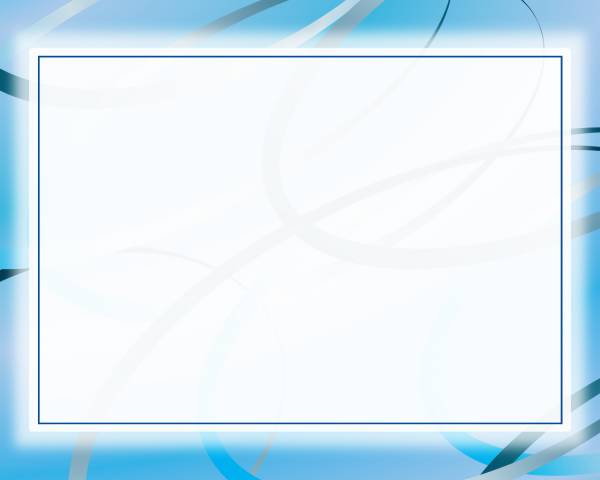 Наши достижения
Региональный тур Московской олимпиады школьников по технологии «Техника и техническое творчество», 2015 год
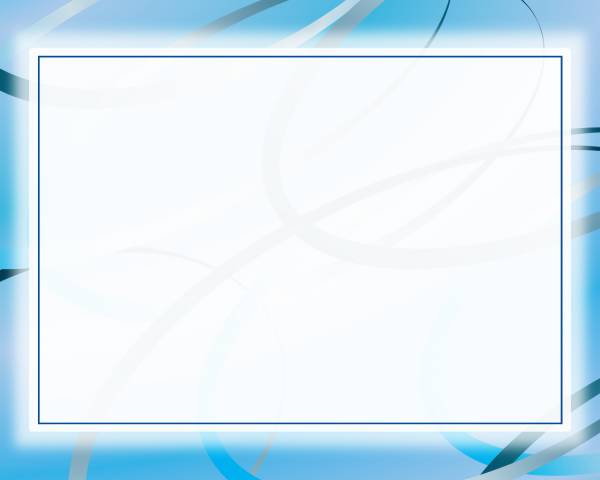 Конкурсы 2015-2016 учебный год
Участие в конкурсах
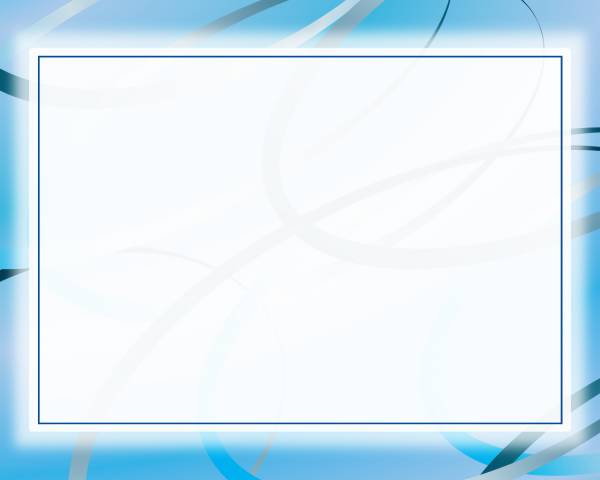 «Музеи. Парки. Усадьбы.» .
«Если бы я был  Главой управы», 
«Юные таланты Московии», 
«Юный журналист», «Умные ручки»,
 «Парламентская газета»,
«Сказочная профессия», 
«Новогодние сказки»,
 «Зимние забавы»,
  «Лидер ученического самоуправления»,  
Окружная игра советов ученического самоуправления «Компас», 
 «Ты человек и ты за все в ответе», 
«Не прервется связь поколений» 
 «Зеленая экономика»,     
«С любовью к России»
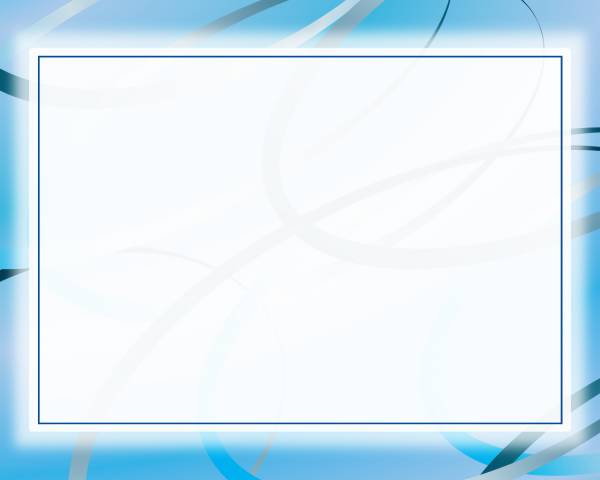 Традиционные мероприятия :
Торжественная линейка  начала учебного года;
Посвящение в первоклассники;
День Учителя;
День Матери;
Новый год;
Игра- кругосветка  «Все профессии важны, все профессии нужны!»;
День Защитника Отечества;
Международный женский день 8 марта;
Масленица;
Прощание с Букварём;
Городской фестиваль,приуроченный тематике проходящего года;
Фестиваль дошкольных структурных подразделений;
Торжественная линейка, посвященная Дню Победы;
Последний звонок;
Выпускные вечера.
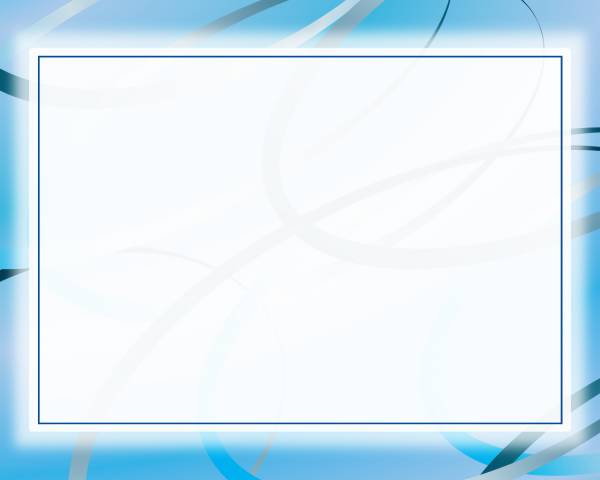 Наша газета
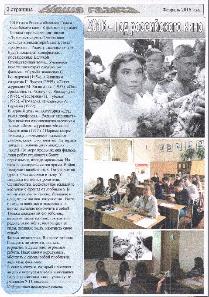 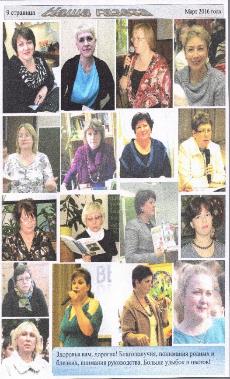 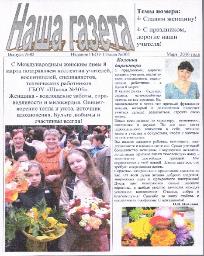 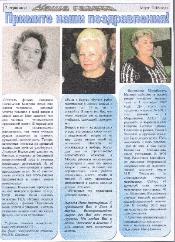 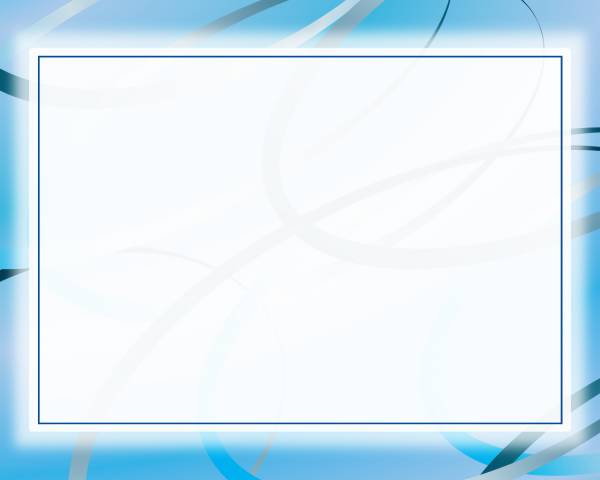 Игра-кругосветка «Все профессии важны, все профессии нужны!»
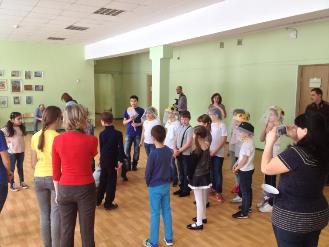 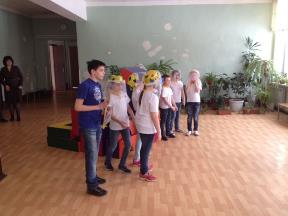 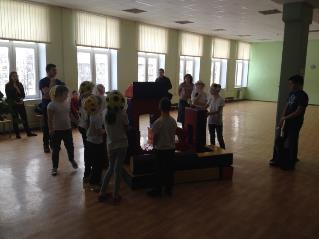 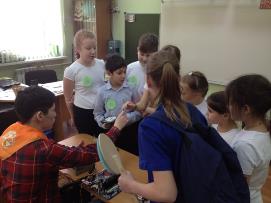 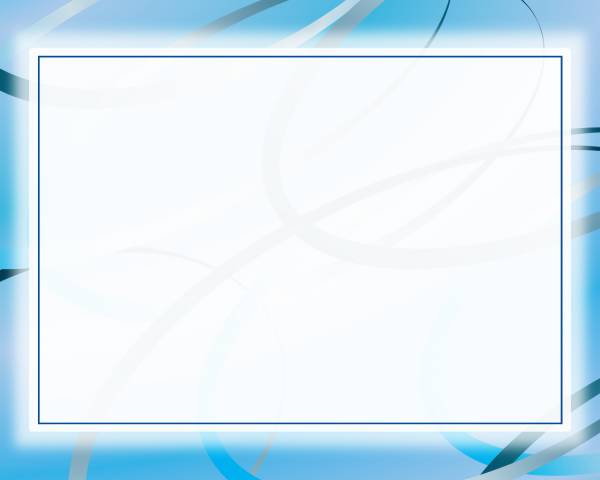 Масленица (народные гуляния)
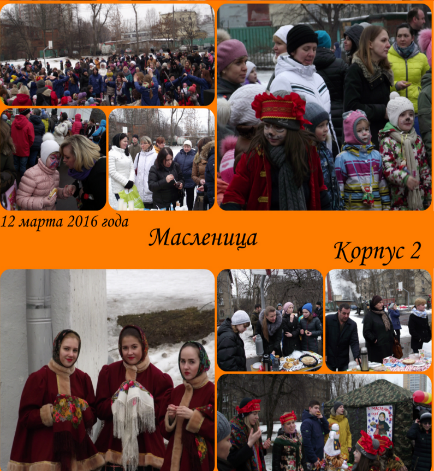 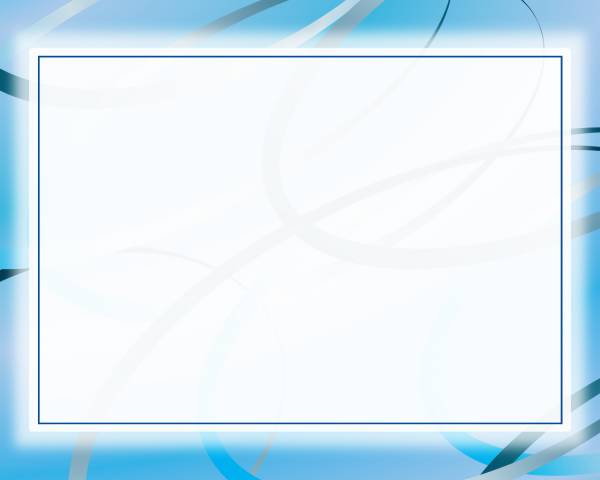 Ежедневно во втором корпусе проходит массовая «Веселая утренняя зарядка»
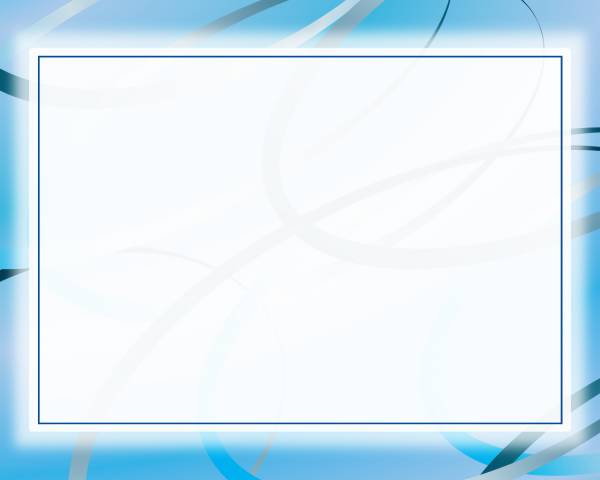 Мы рождены для движения
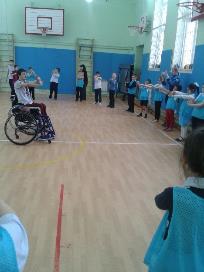 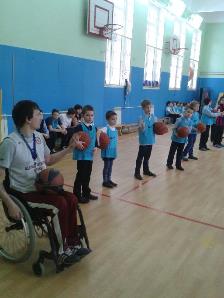 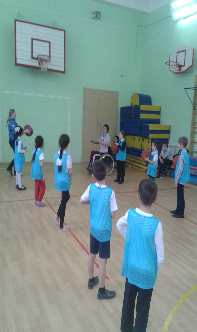 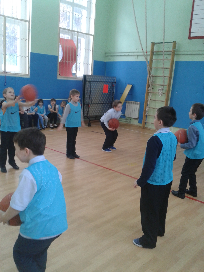 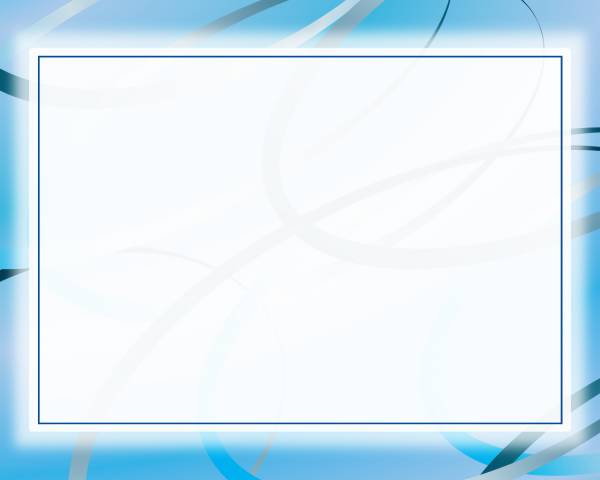 Детское самоуправление «Сотрудничество»
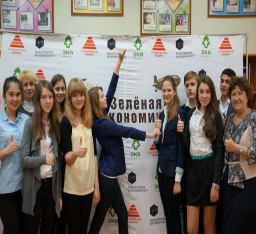 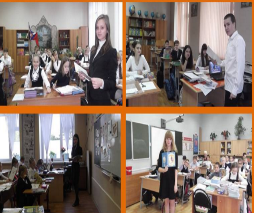 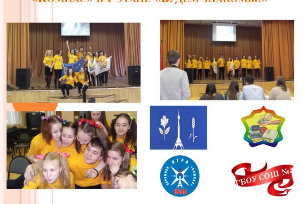 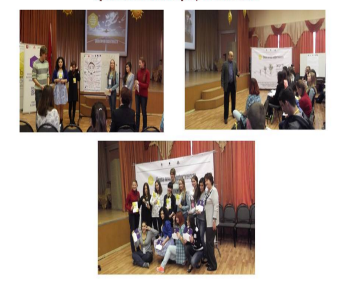 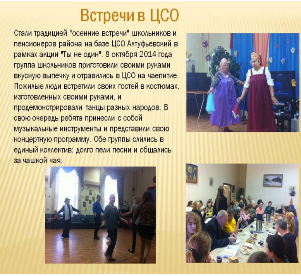 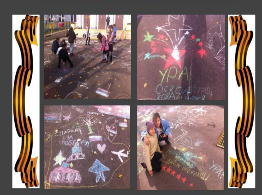 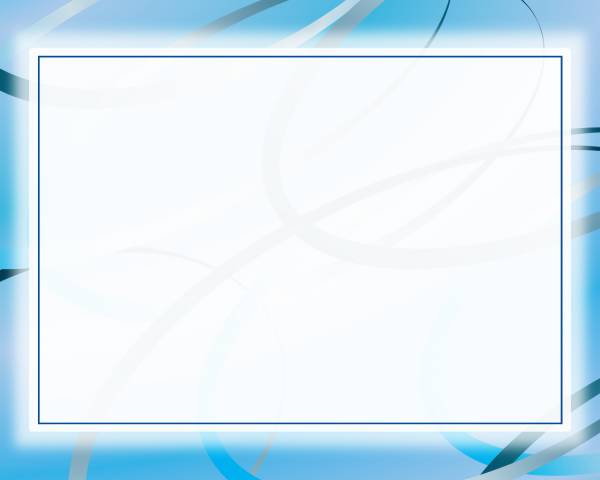 Музейное дело в ОО:
Этнографический музей
«Славна Россия Мастерами!»
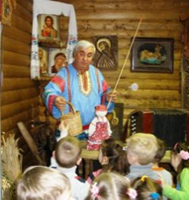 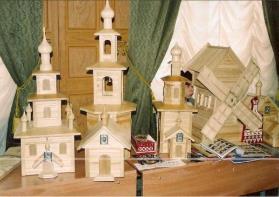 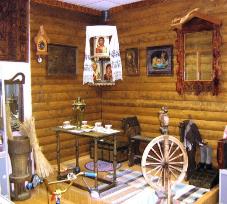 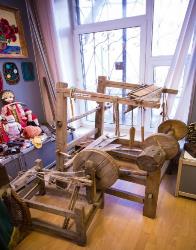 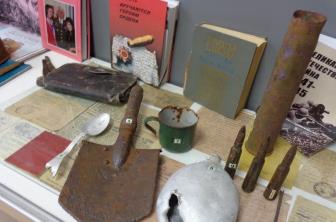 Руководитель музея: Кучерявенко Виктор Федорович (Заслуженный учитель РФ)
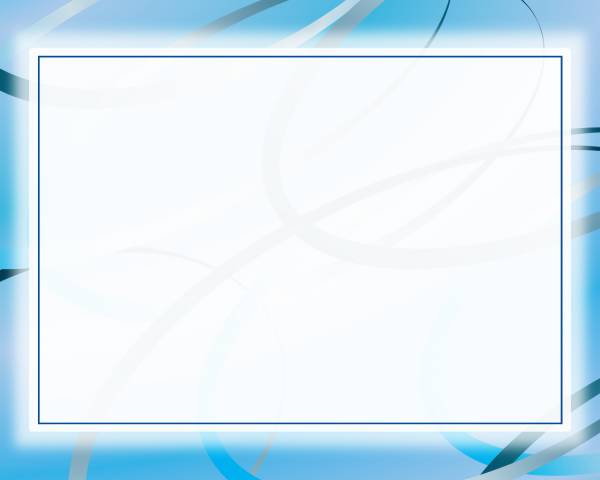 Историко-краеведческий музей «Истоки»
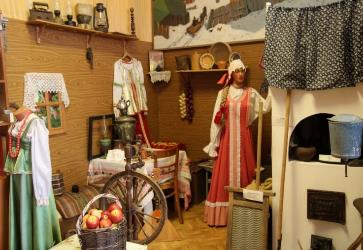 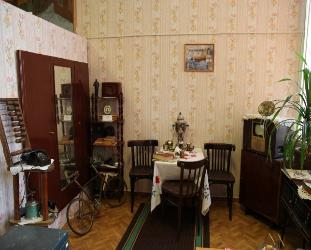 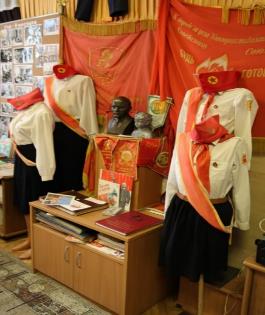 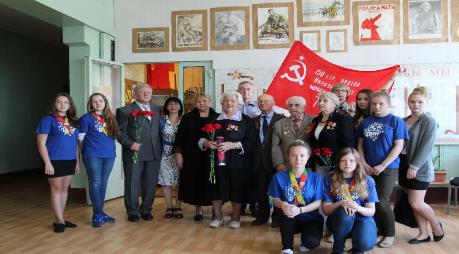 Руководитель музея: Богачева Татьяна Ивановна
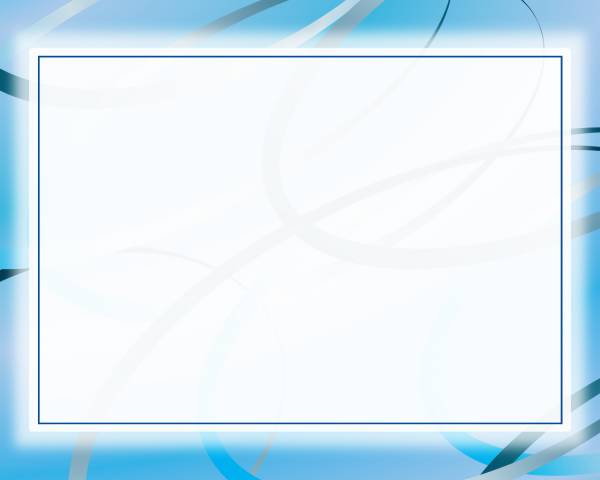 Дошкольное подразделение
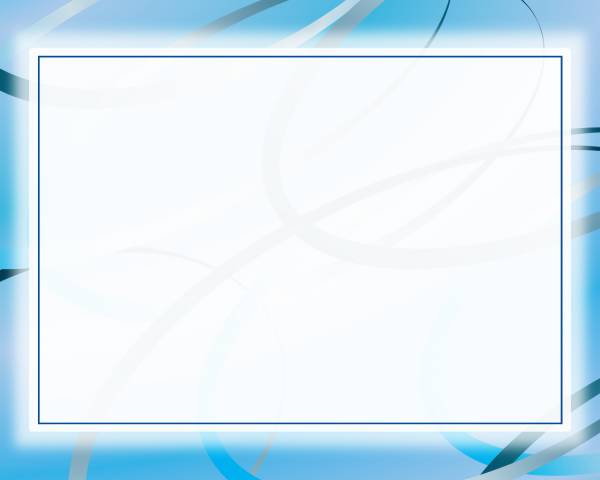 Реализуя первую годовую  задачу, педагоги  учитывают индивидуальные возможности воспитанников
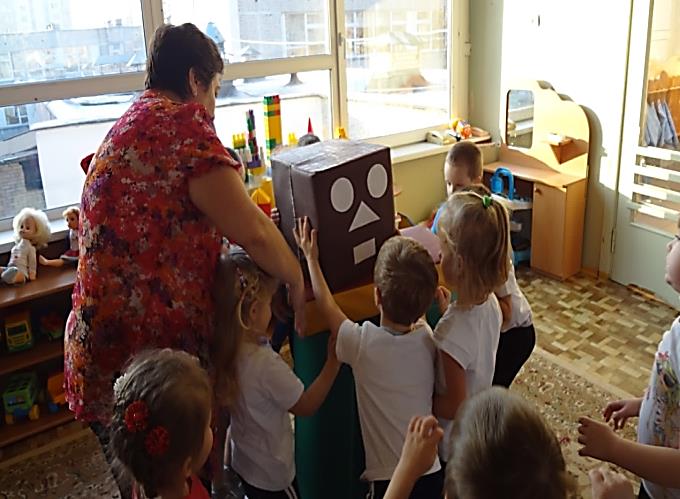 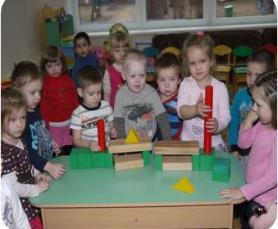 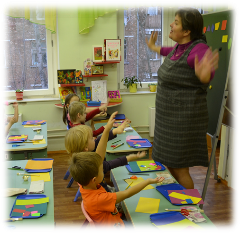 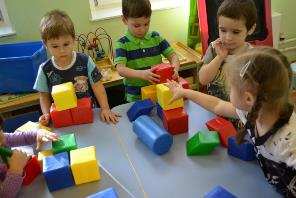 Обмен опытом учителей-логопедов с воспитателями ДСП
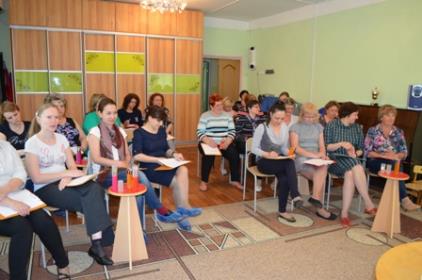 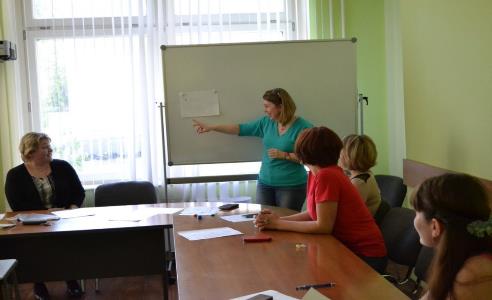 Традиционные ежегодные мероприятия
День знаний
Театральная весна в Алтуфьево
Интеллектуальные конкурсы
Литературно-поэтические конкурсы;
Конкурсы чтецов
Театральные недели
Педагогическая гостиная
Фестивали   детских       коллективов
Дни открытых дверей
Тематические утренники
Спортивные соревнования; оздоровительные досуги в бассейне
Проекты «Классическая музыка», 
«Музыкальные инструменты»
Слет поколений
Результативность участия воспитанников в конкурсах различных уровней
Открытый межрегиональный турнир способностей «Росток» для детей старшего дошкольного возраста
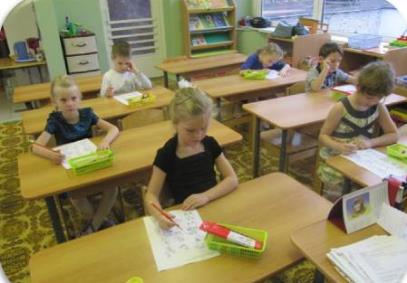 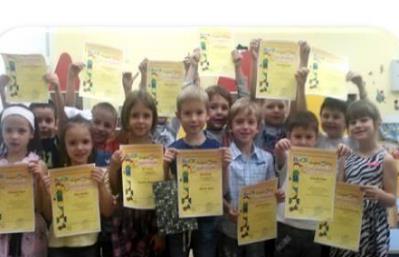 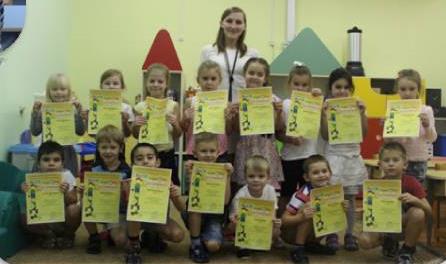 Наши достижения
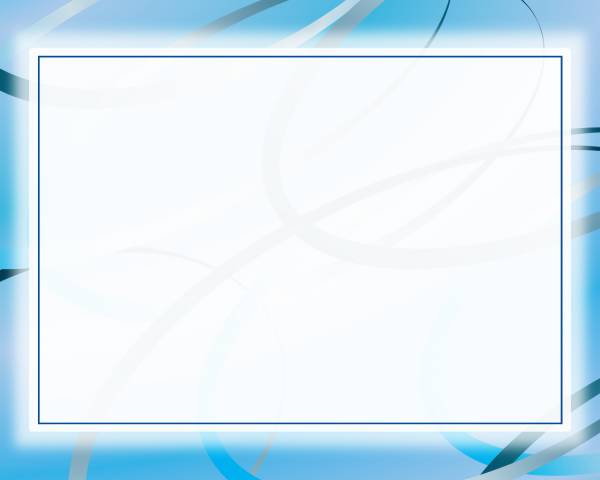 ИЗО-студия для малышей
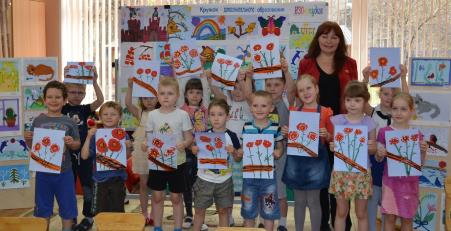 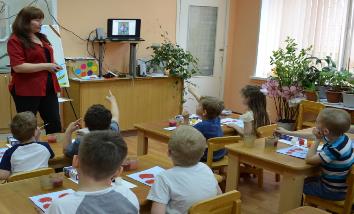 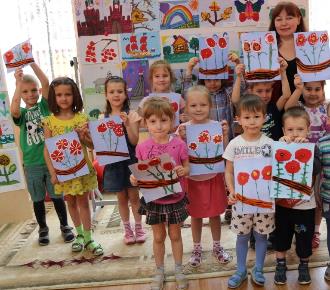 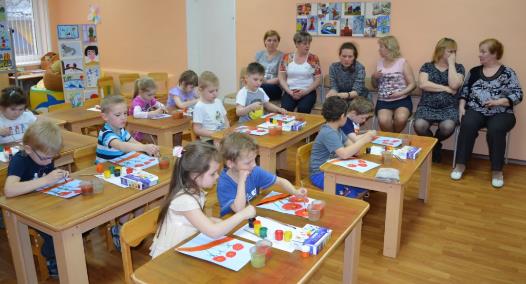 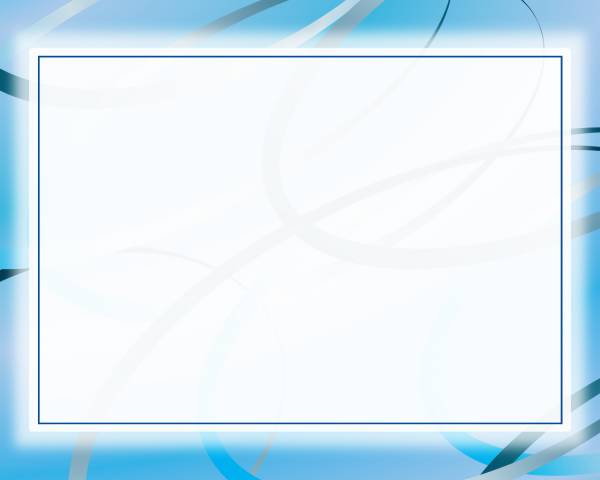 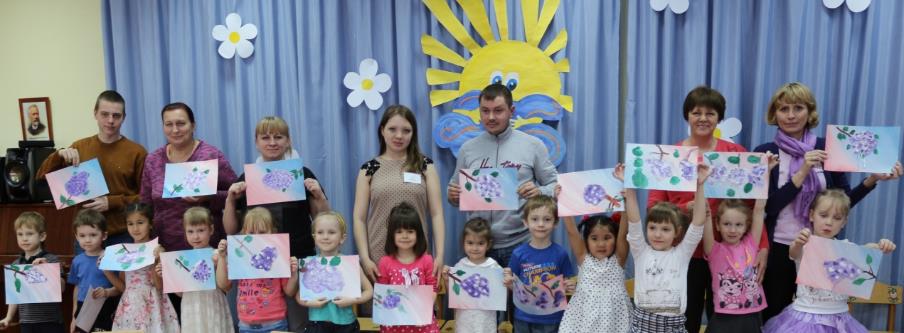 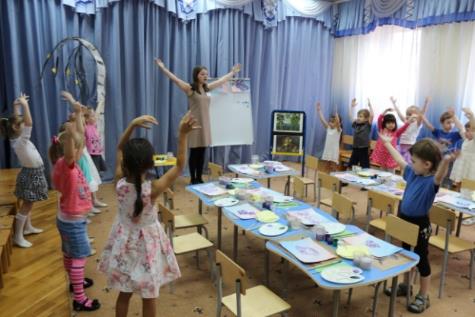 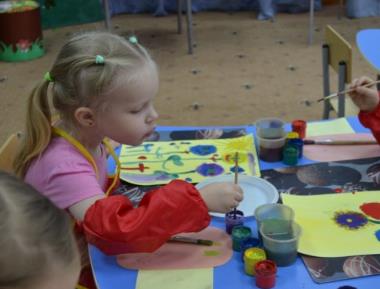 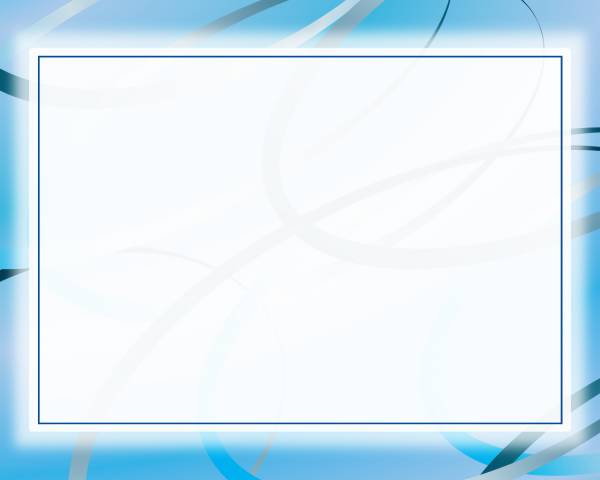 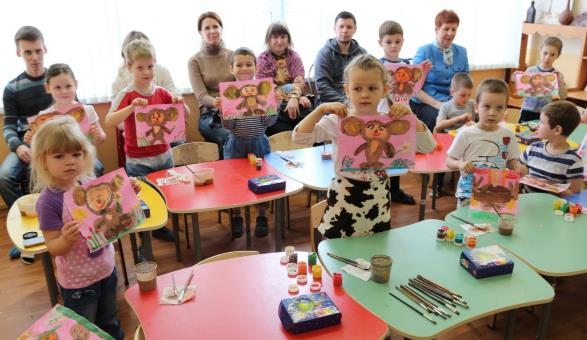 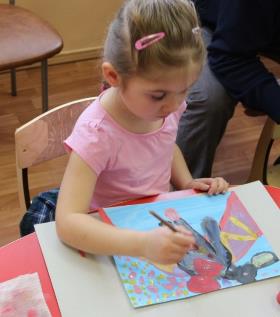 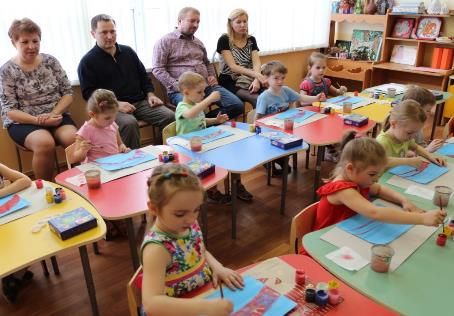 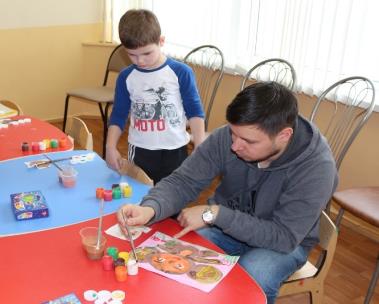 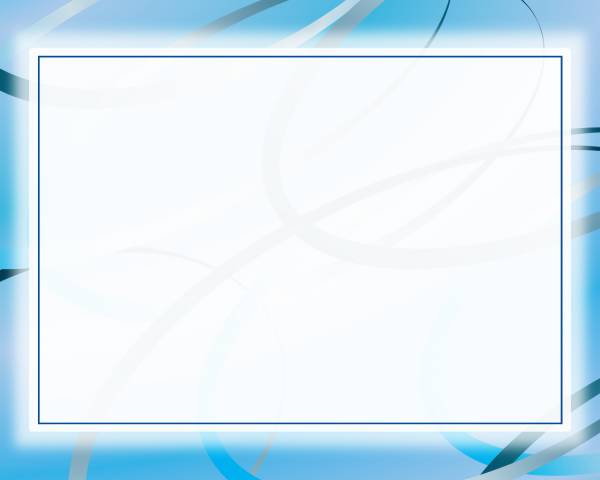 Ритмика
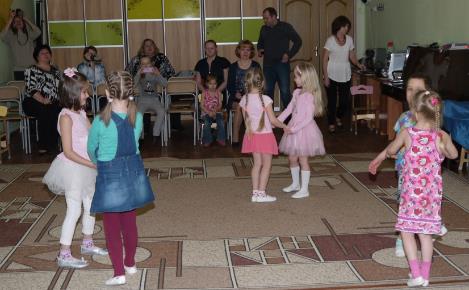 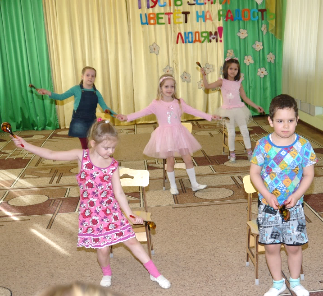 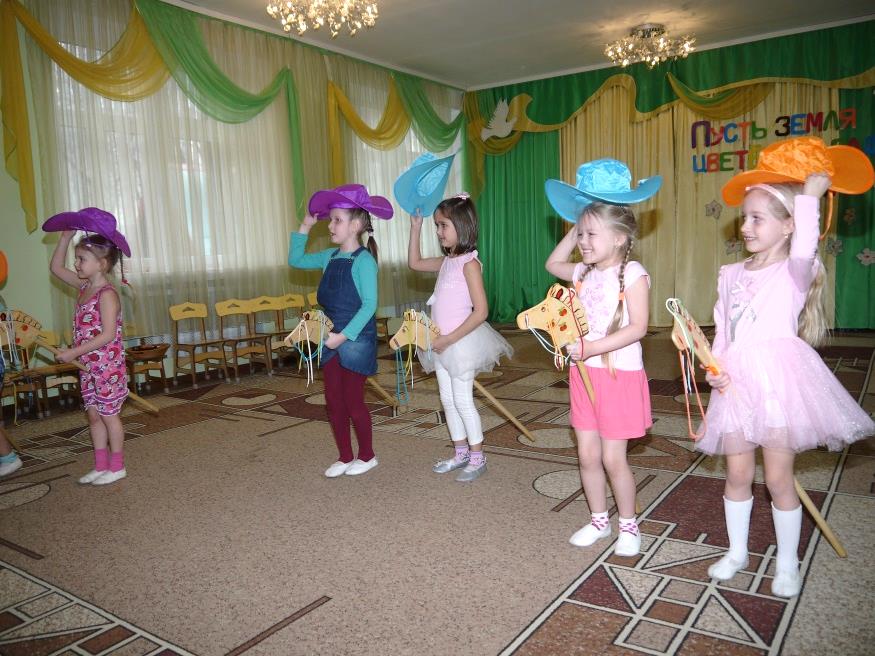 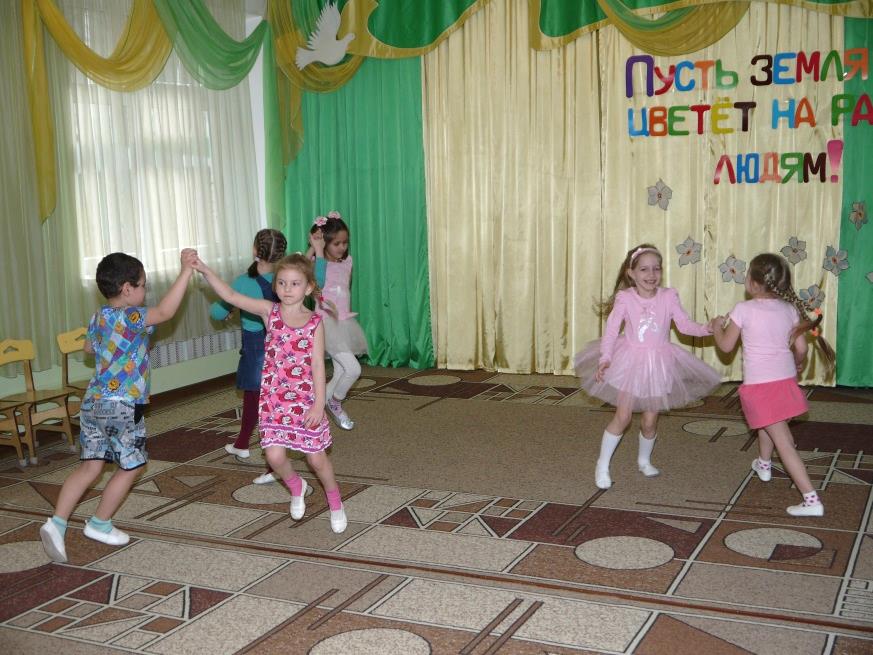 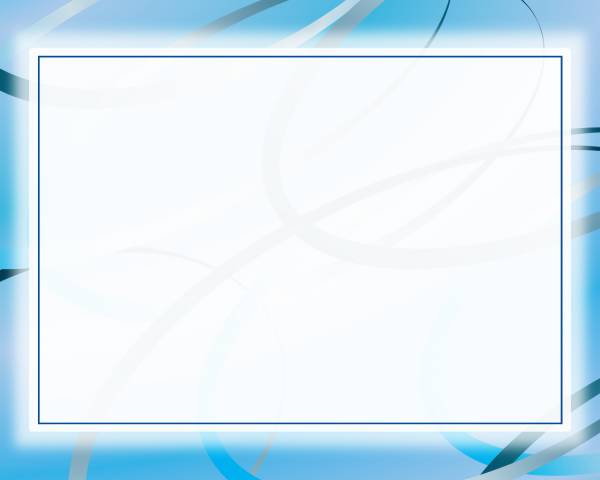 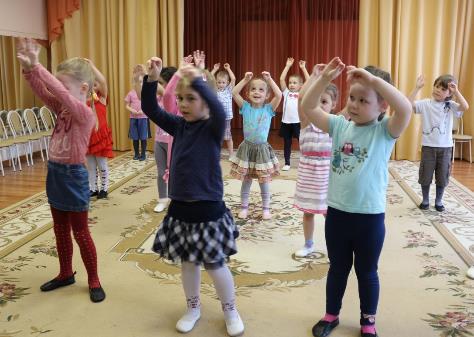 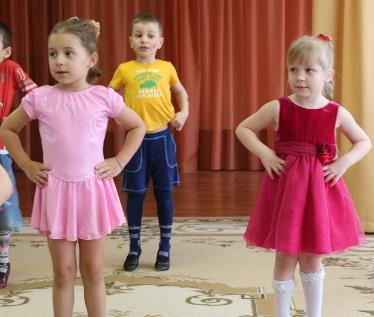 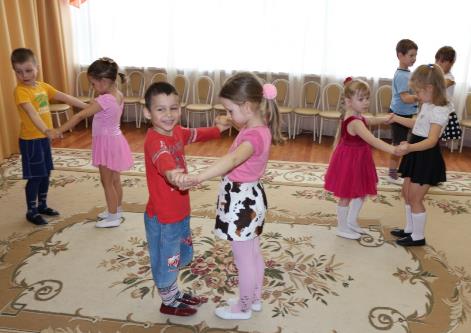 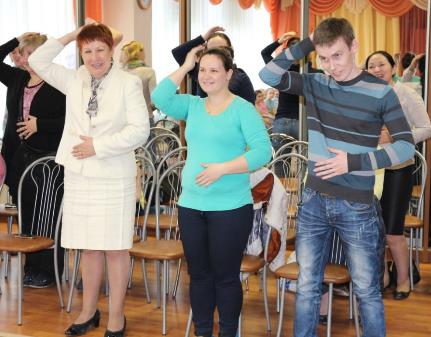 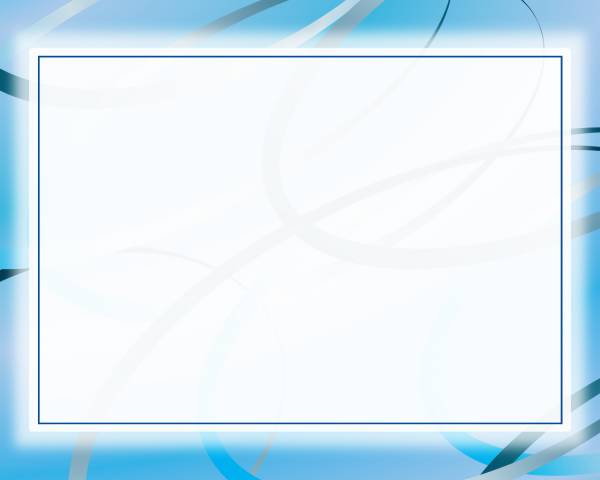 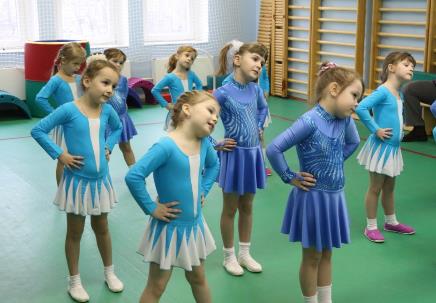 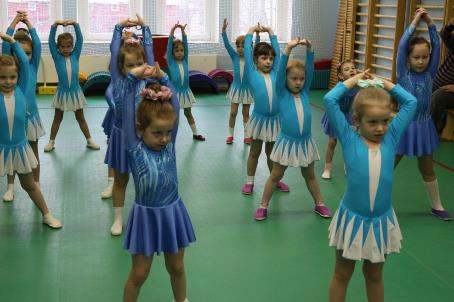 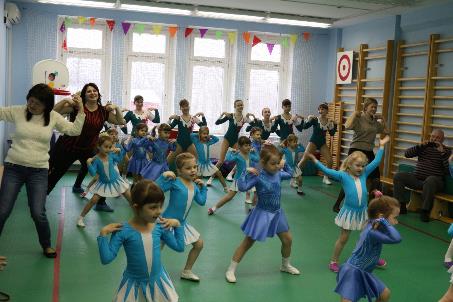 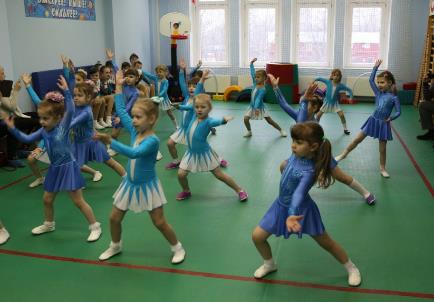 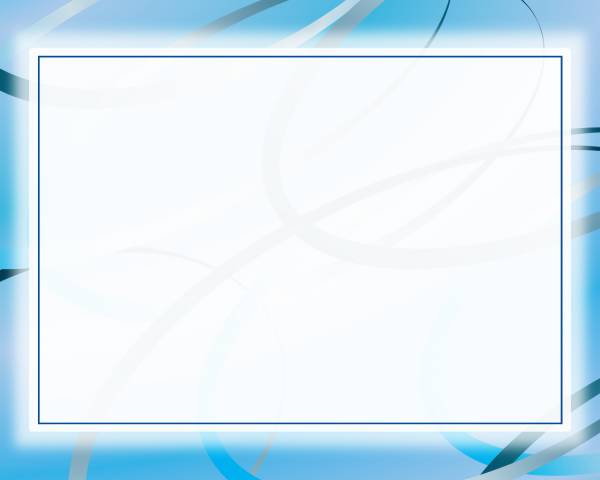 Говорим правильно
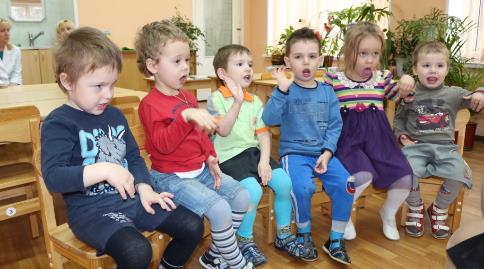 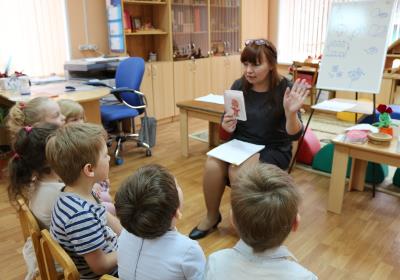 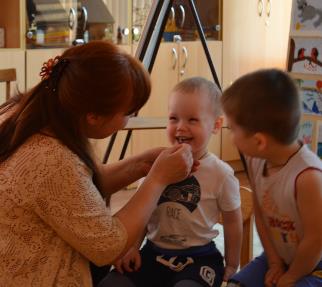 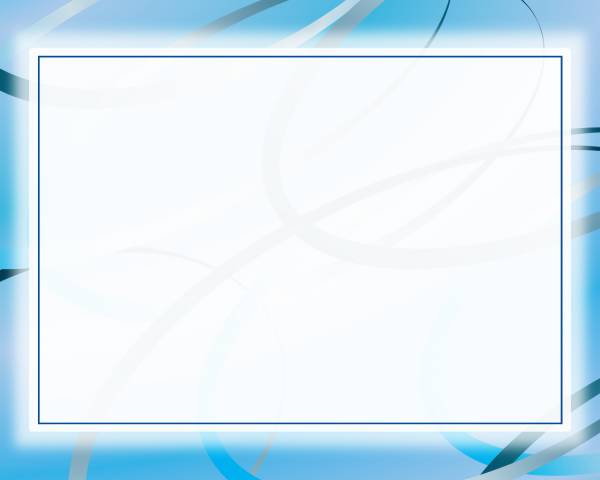 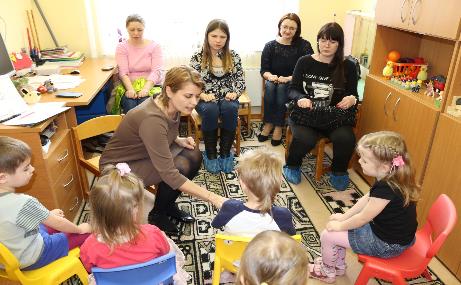 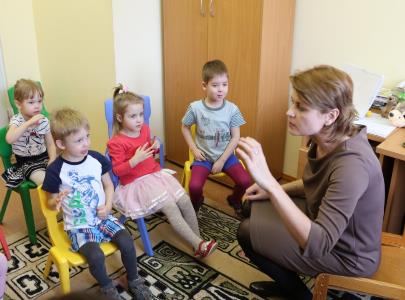 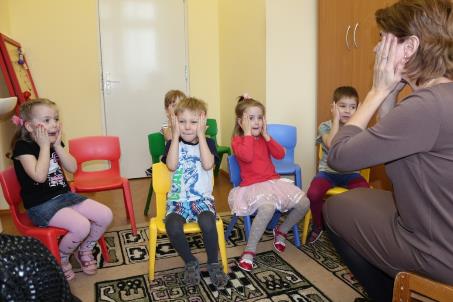 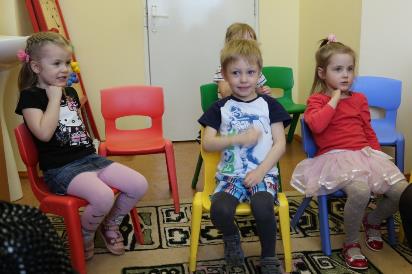 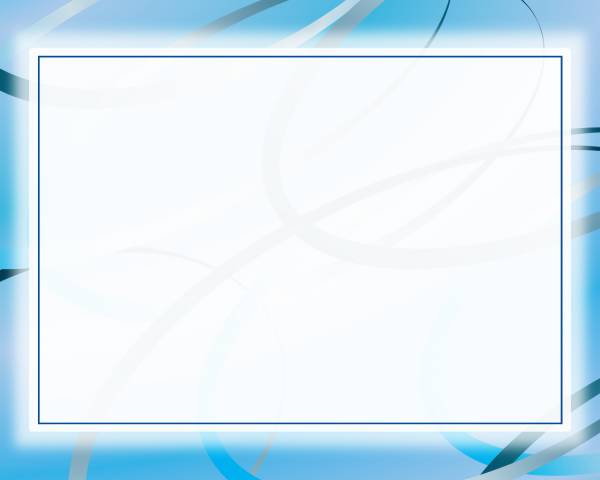 Учимся плавать
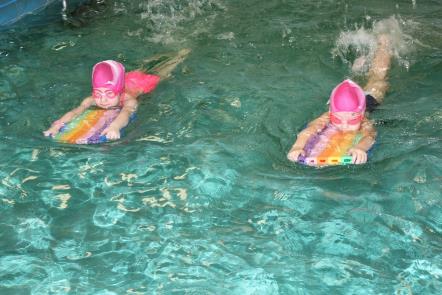 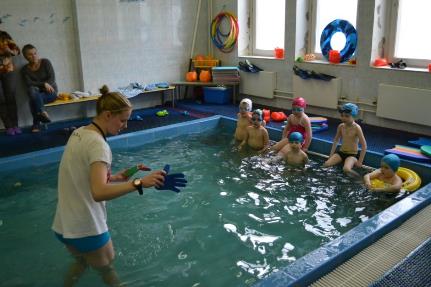 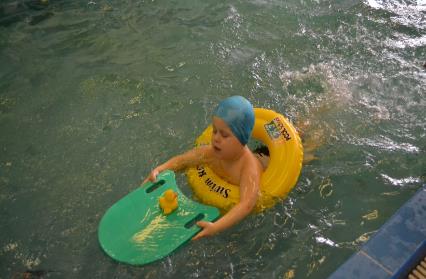 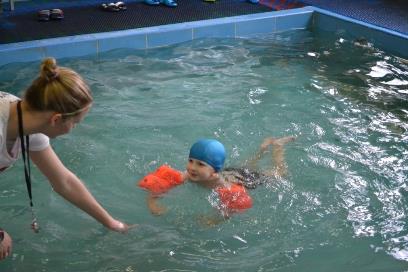 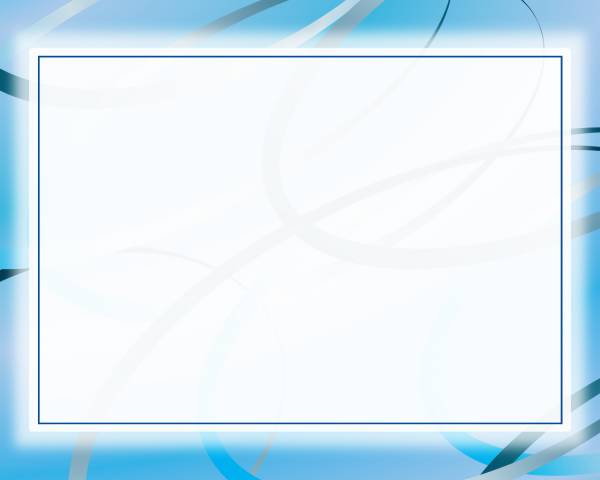 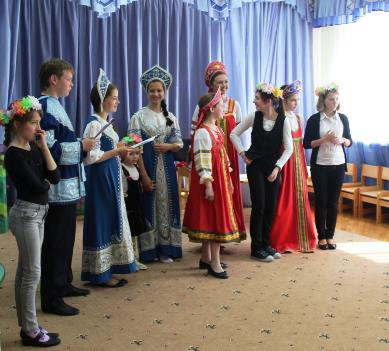 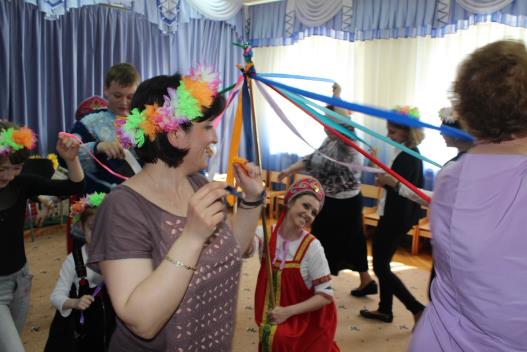 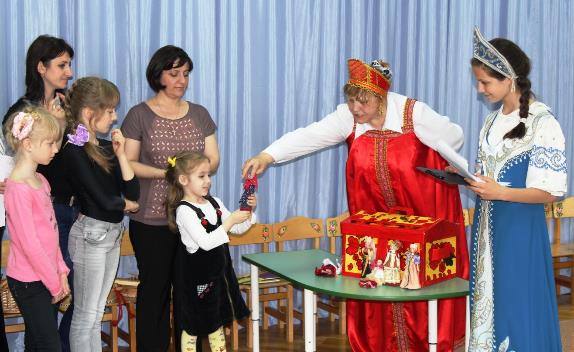 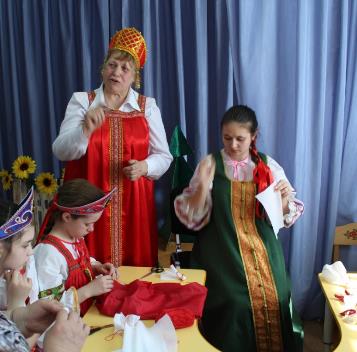 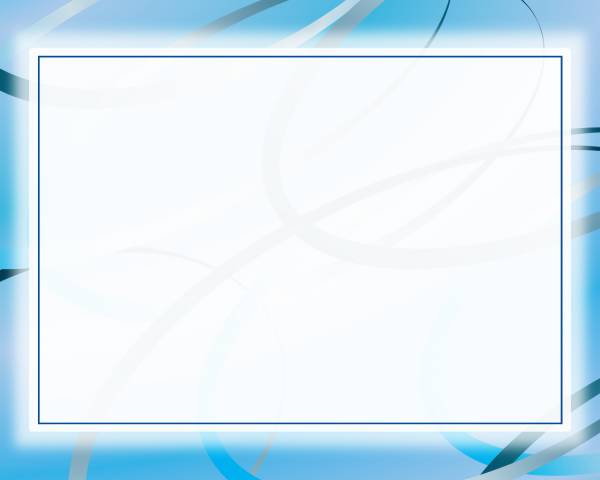 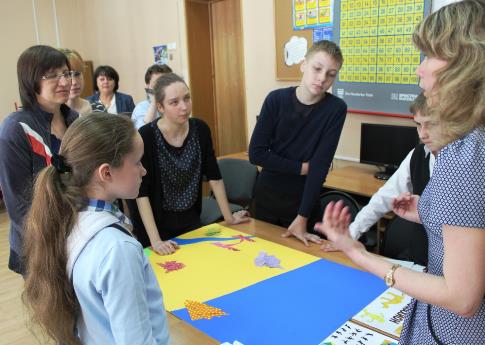 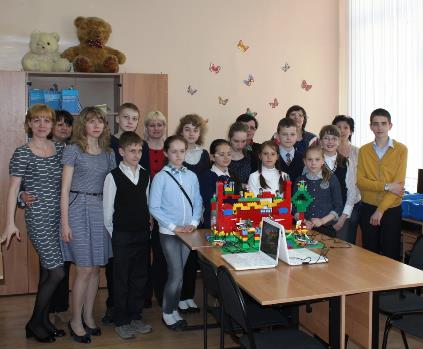 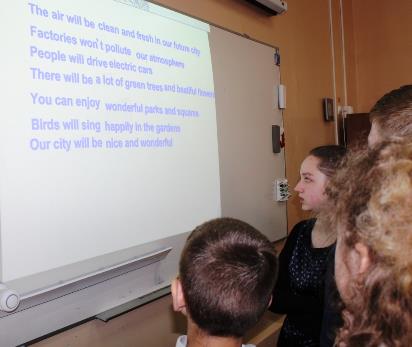 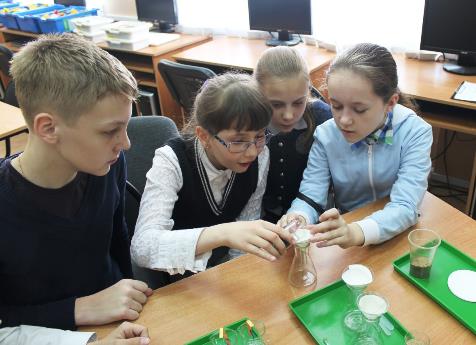 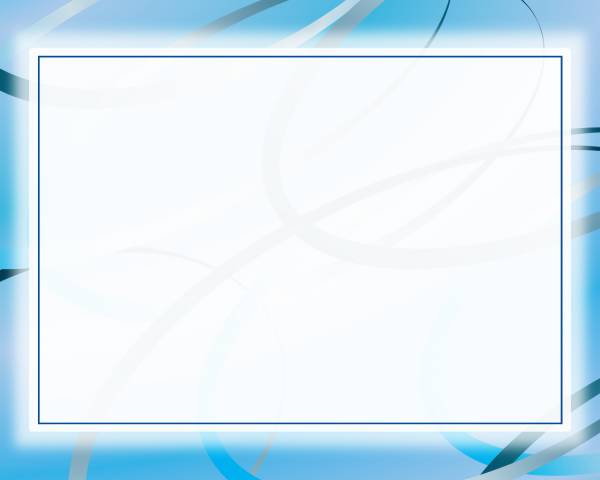 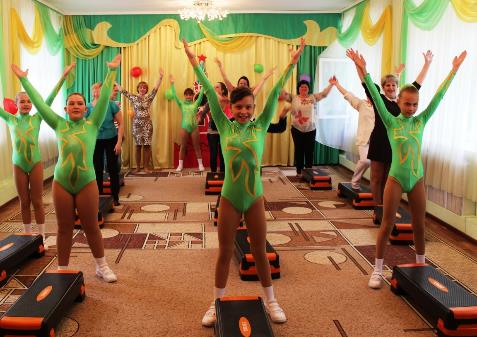 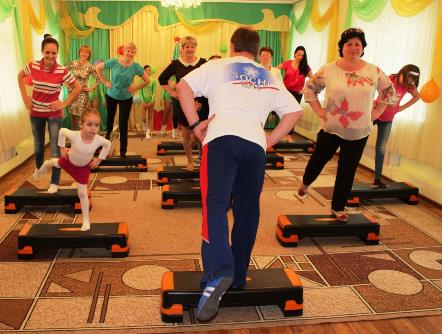 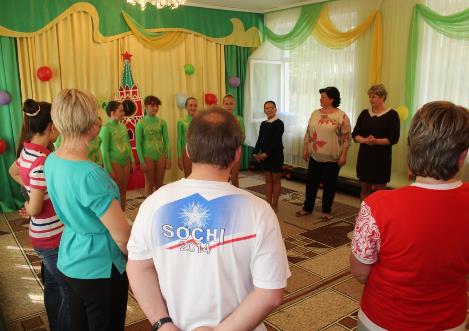 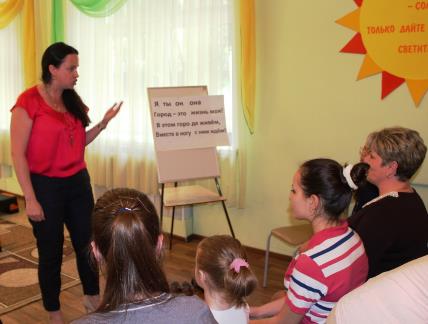 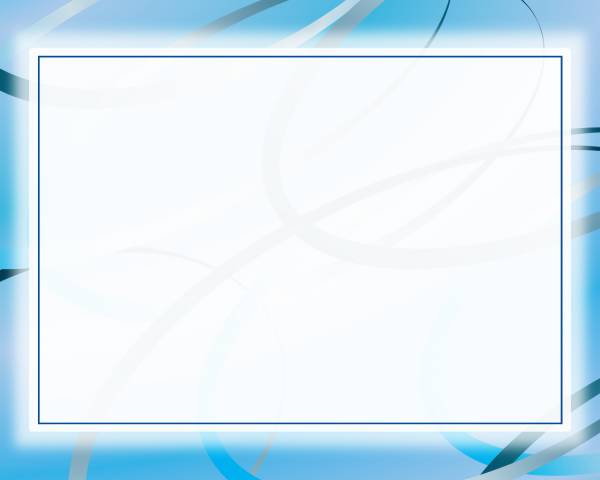 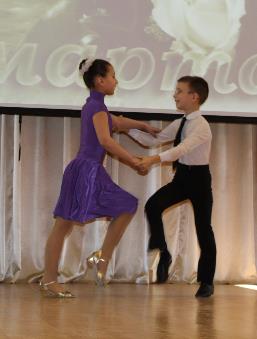 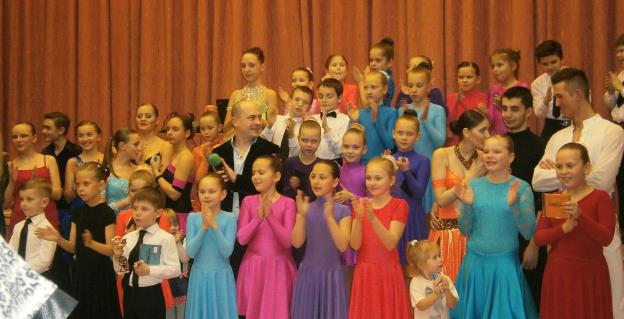 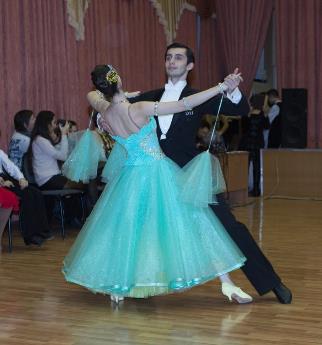 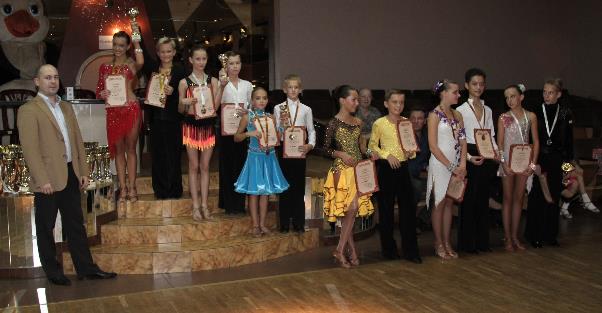 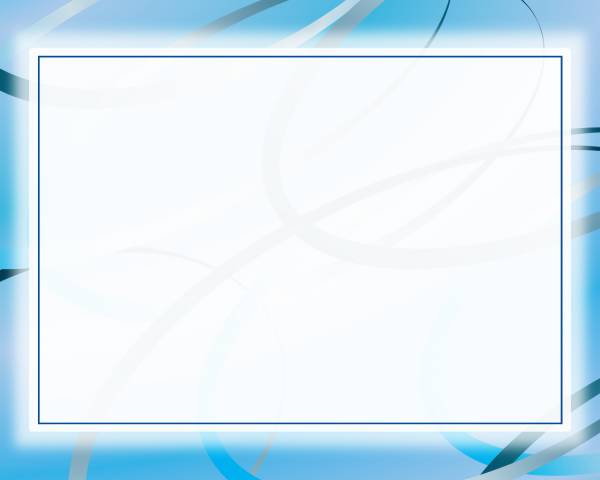 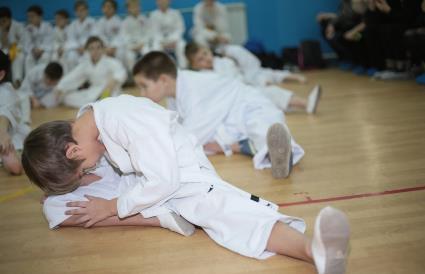 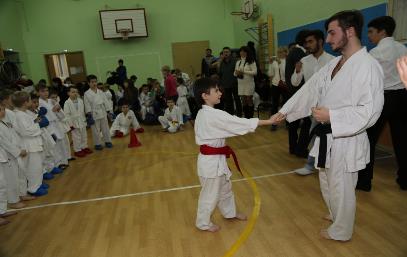 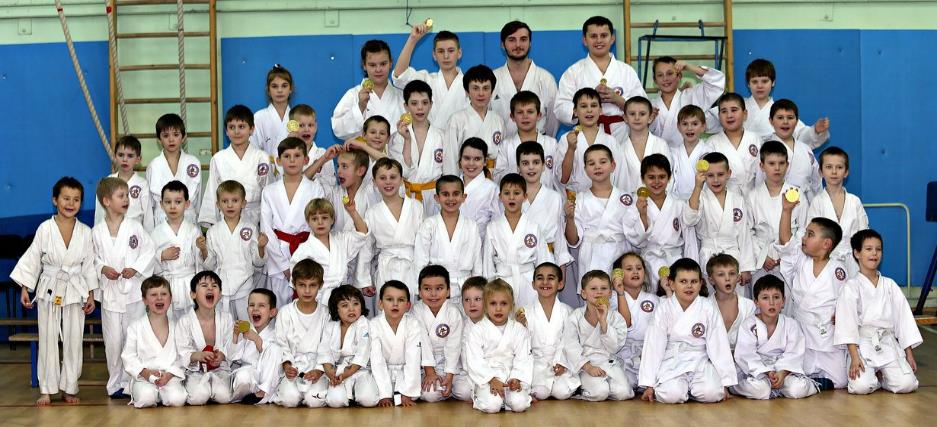 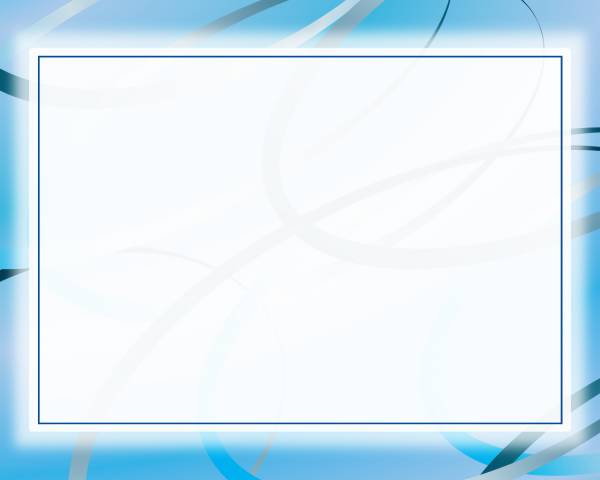 Мы планируем
Открытие 5  первых классов
Сохранение профилей
Введение углубленного изучения отдельных предметов в 5-7 классах
Открытие спортивного класса на базе 2 корпуса
Расширение спектра оказываемых дополнительных образовательных  услуг за счет привлечения взрослого контингента  населения с целью удовлетворения потребностей жителей района Алтуфьевский.
Капитальный ремонт здания детского сада  по адресу: 
ул. Черского, дом 27 А
Благоустройство территории по адресу: 
 проезд Черского , дом 5, ул. Инженерная , дом 16
Благодарю  за внимание.